আজকের ক্লাসে সবাই কে শুভেচ্ছা
আহলান- সাহলান- মারহাবান
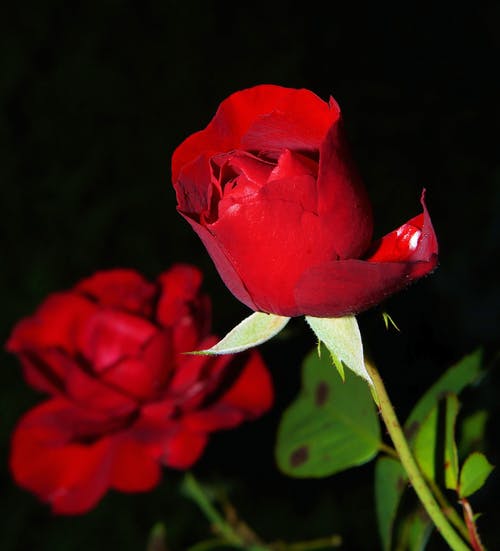 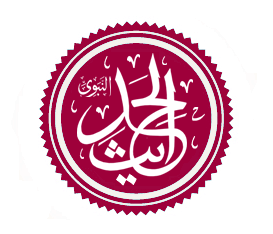 ছবি
পরিচিতি
শ্রেণীঃ নবম

বিষয়ঃহাদিস

অধ্যায়ঃপ্রথম
 
পাঠঃ হাদিস পরিচিতি
মোস্তফা আল হোসাইন
সহকারি শিক্ষক 
বদরপুর নেছারিয়া ফাজিল মাদ্রাসা
চান্দিনা, কুমিল্লা।
শিরোনামঃ- আল কুর আনের জীবন্ত ব্যাখ্যা
আল হাদিস
শিখন ফল
এ পাঠ শেষে শিক্ষার্থীরা 
যা জানতে পারবে
১।হাদিসের পরিচয়
২।হাদিসের আলোচ্য বিষয় 
৩।হাদিসের লক্ষ্য ও উদ্দেশ্য
হাদিসের পরিচয়
হাদিস শব্দটি আরবি , এর অর্থ কথা ,বানী , ইত্যাদি
নবি করিম ( স) এর কথা, কাজ, ও মৌন সমর্থন  কে হাদিস বলে।
হাদিসের আলোচ্য বিষয়
আল্লামা কিরমানি( রহঃ) বলেন- 
হাদিসের আলোচ্য বিষয় হলো- নবি করিম( সঃ) এর জীবনের সকল দিকের বিস্তারিত বর্ননা।
হাদিসের লক্ষ্য ও উদ্দেশ্য
সমগ্র মানবজাতিকে পথ ভ্রষ্টতার অন্ধকার থেকে মুক্ত করে ইহকালীন কল্যান ও পরকালীন মুক্তি নিশ্চিত করা।
একক কাজ
হাদিসের আভিধানিক ও পারিভাষিক অর্থ বিশ্লেষন কর
মূল্যায়ন
১।হাদিস অর্থ কি ?
২।শরিয়তের মূলভিত্তি কোনটি?
৩। রাসূল( সঃ)  মানবজাতির হেদায়াতের জন্য কোন দুটি জিনিস রেখে গেছেন
৪।হাদিসের লক্ষ্য কি?
বাড়ির কাজ
হাদিসের আলোচ্য বিষয় ও উদ্দেশ্য সম্পর্কে বিবরন দাও
ধন্যবাদ
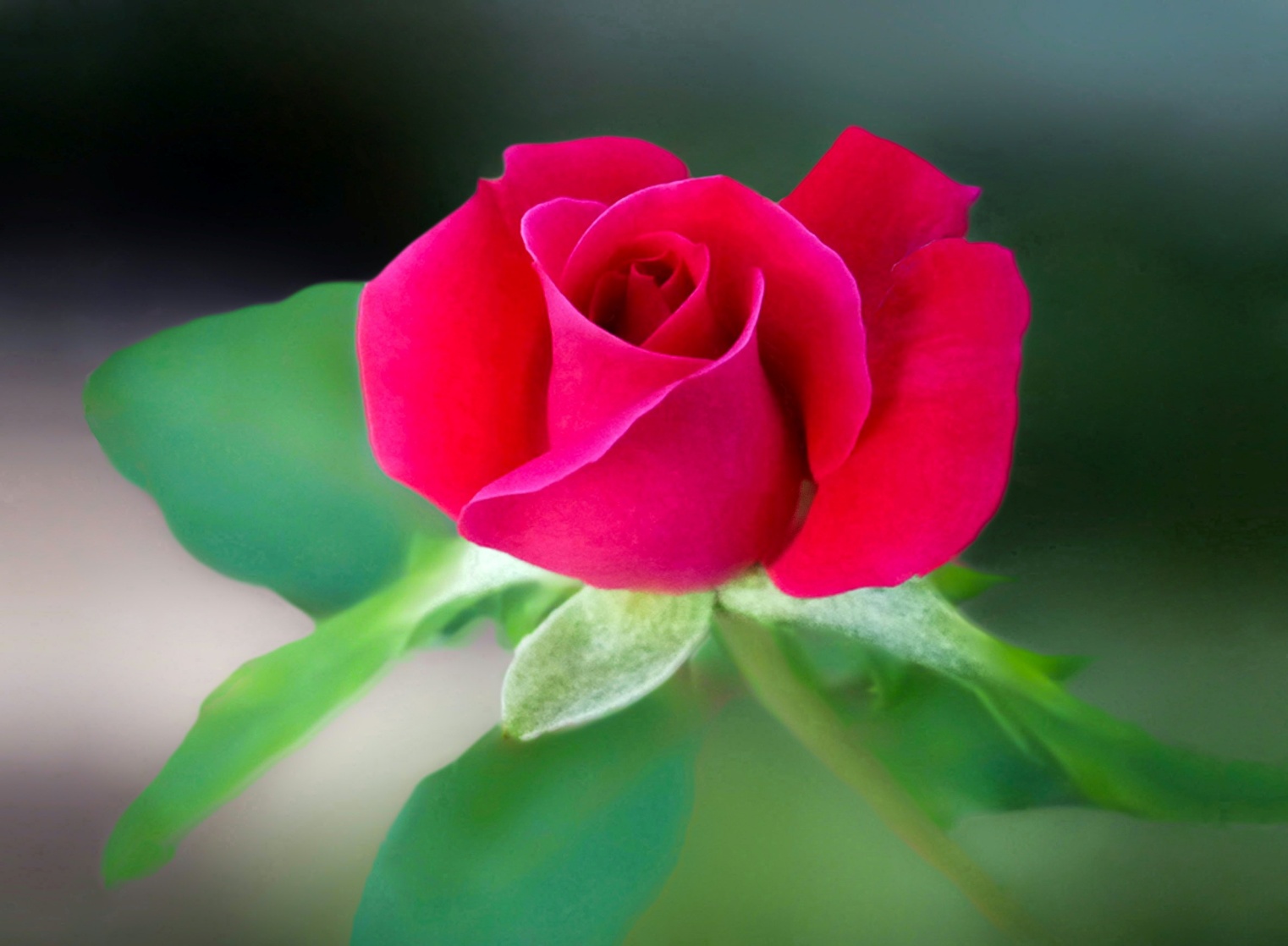 আইডি –নং ২০